Twitch Humane
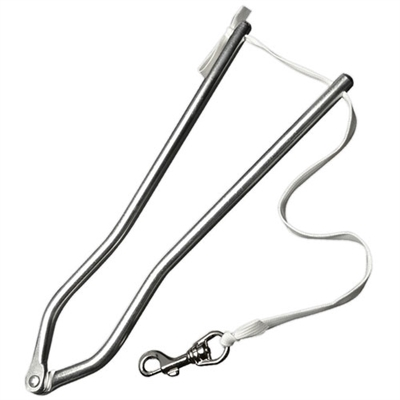 Vaginal Speculum
Rumen Magnet
Balling Gun
From Left to Right (Small Intestine, Cecum, Monogastric Stomach, Large Intestine, Liver, Gall Bladder
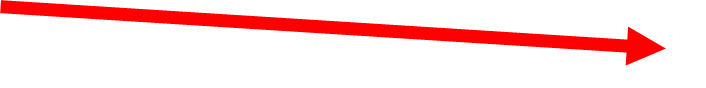 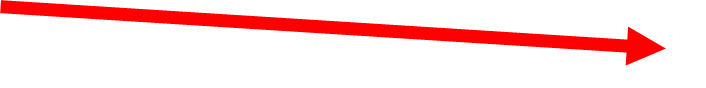 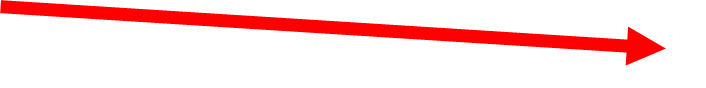 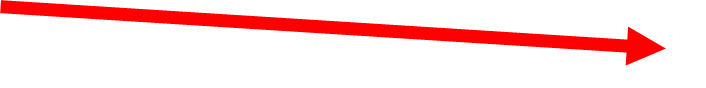 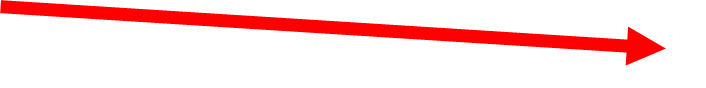 Omasum
Paint Horse
Great Pyranese
Guernsey
Whipworm
Cat Warble
Cocci